Stap 2 Test-examen
Deel 1
28 Febr 2020
Schaaklessen stap 2
1
Test-examen stap 2 : Dubbele aanval: Dame
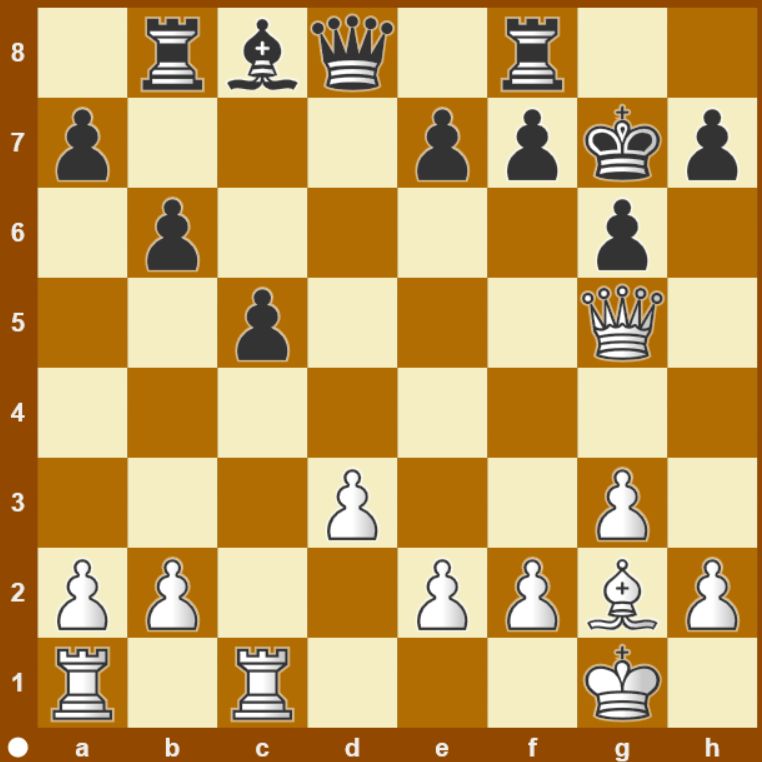 Wit aan zet.
7/20/2023
Schaaklessen stap 2
2
Test-examen stap 2 : Dubbele aanval: Dame
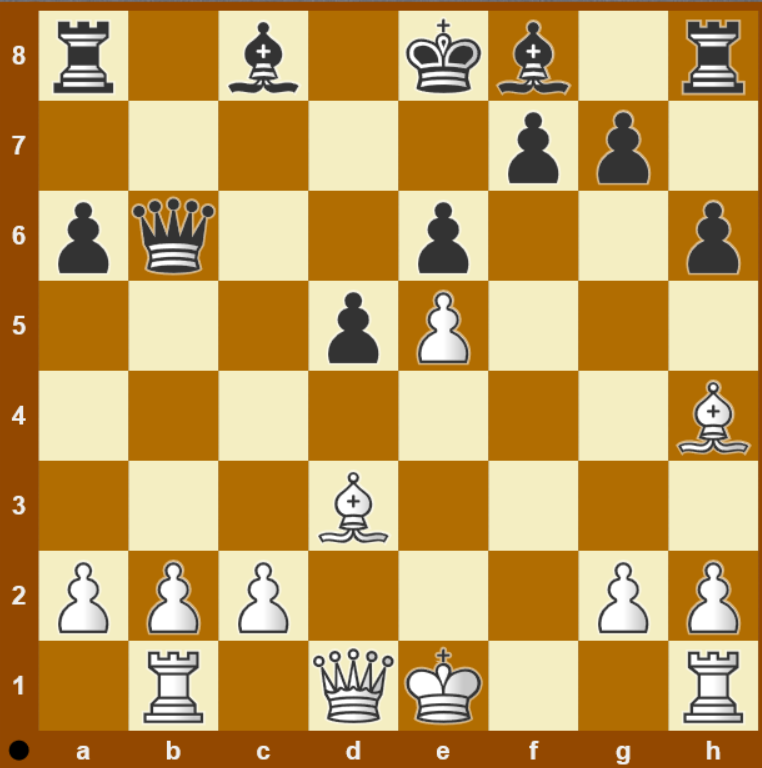 Zwart aan zet.
7/20/2023
Schaaklessen stap 2
3
Test-examen stap 2 : Penning
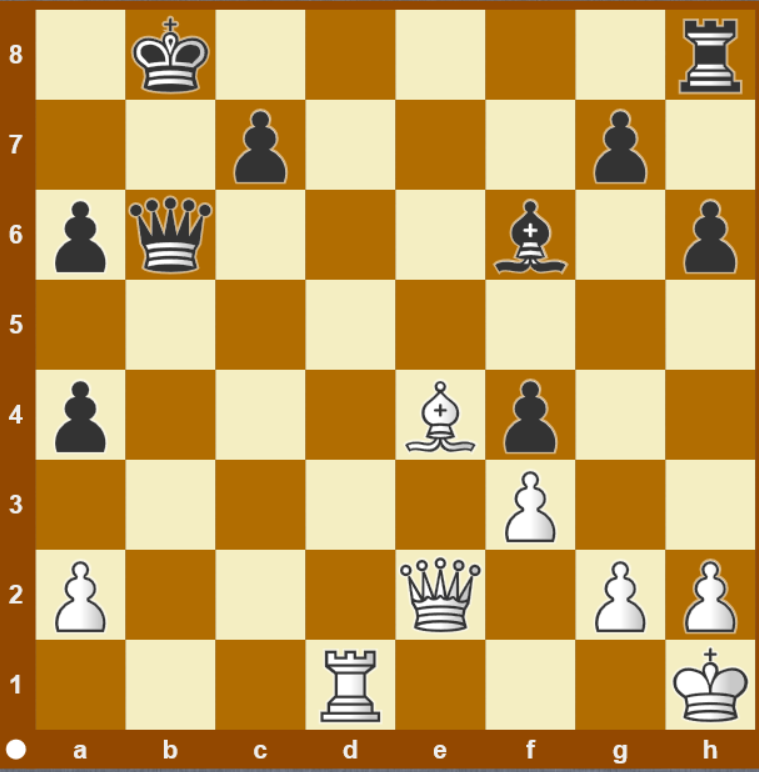 Wit aan zet.
7/20/2023
Schaaklessen stap 2
4
Test-examen stap 2 : Penning
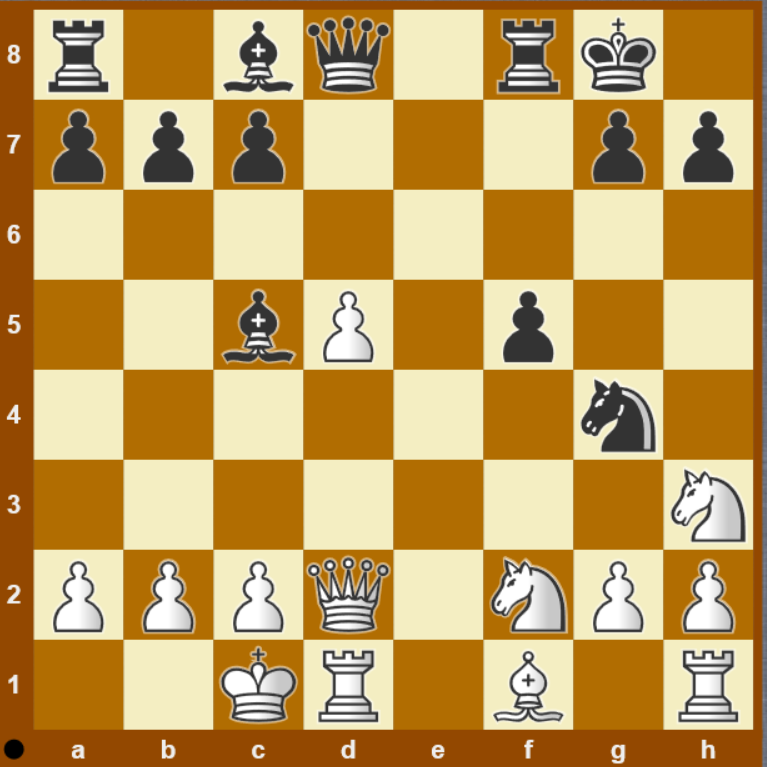 Zwart aan zet.
7/20/2023
Schaaklessen stap 2
5
Test-examen stap 2 : Wegjagen + Hout
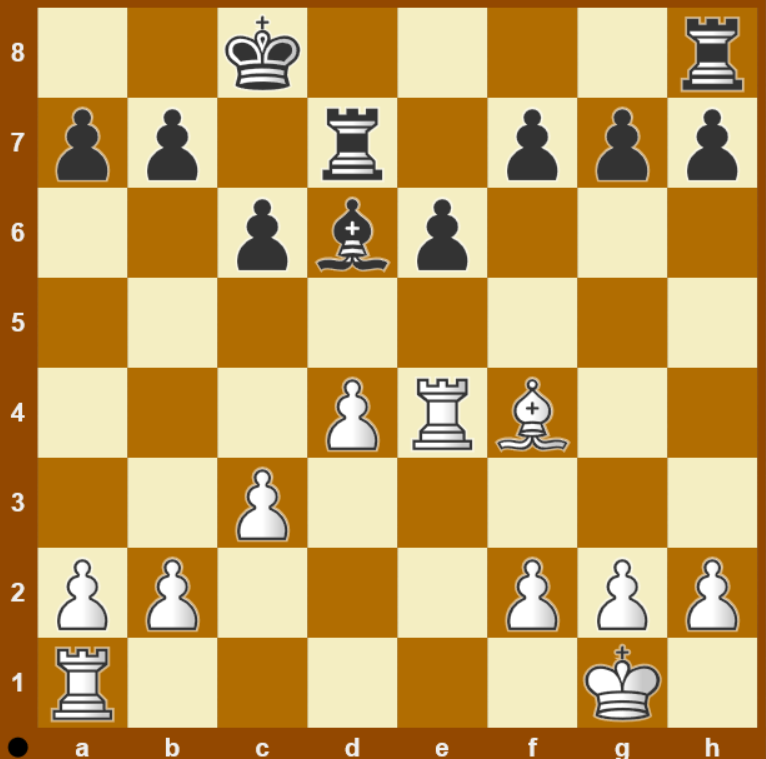 Zwart aan zet.
7/20/2023
Schaaklessen stap 2
6
Test-examen stap 2 : Weglokken + hout
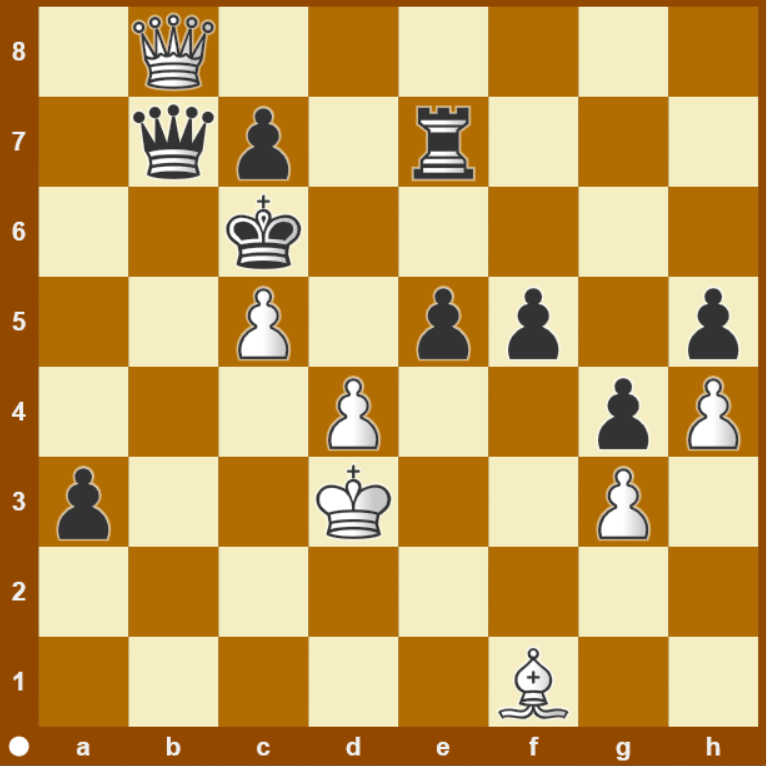 Wit aan zet.
7/20/2023
Schaaklessen stap 2
7
Test-examen stap 2 : Wit speelt Pb5 of Pf3 of exd5
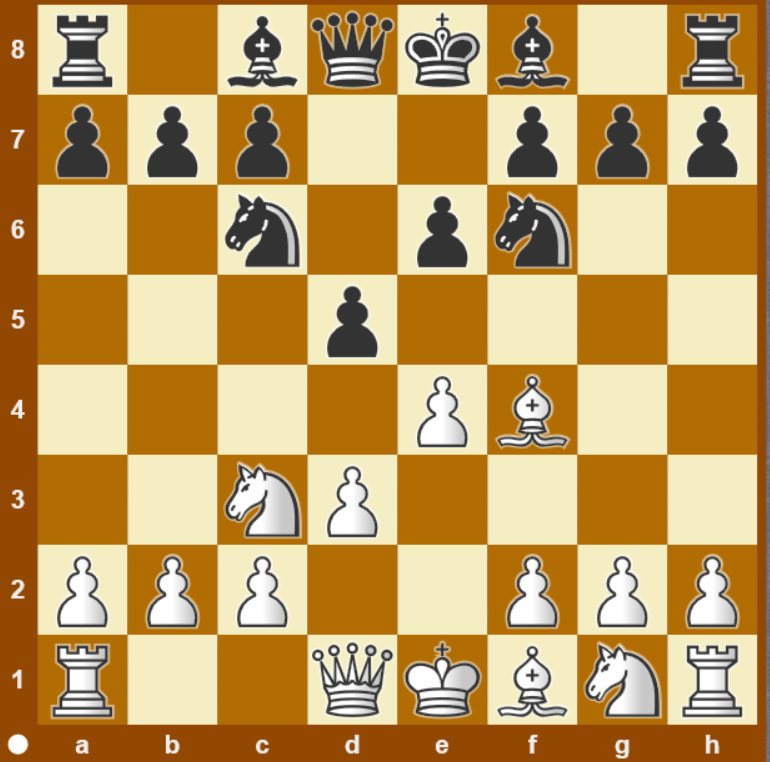 Wit aan zet.
7/20/2023
Schaaklessen stap 2
8
Test-examen stap 2 : Mat in twee
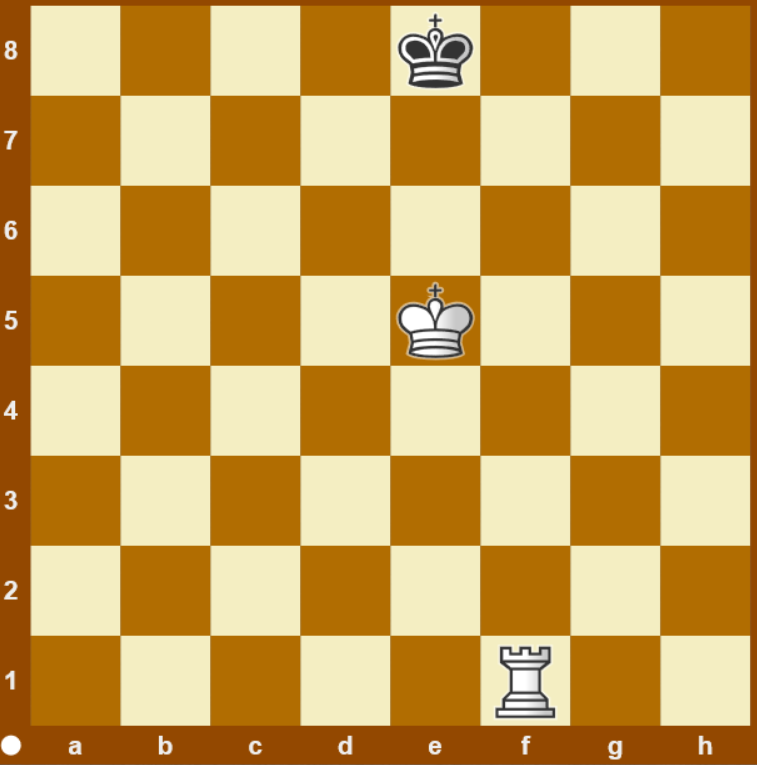 Wit aan zet.
7/20/2023
Schaaklessen stap 2
9
Test-examen stap 2 : Mat in twee
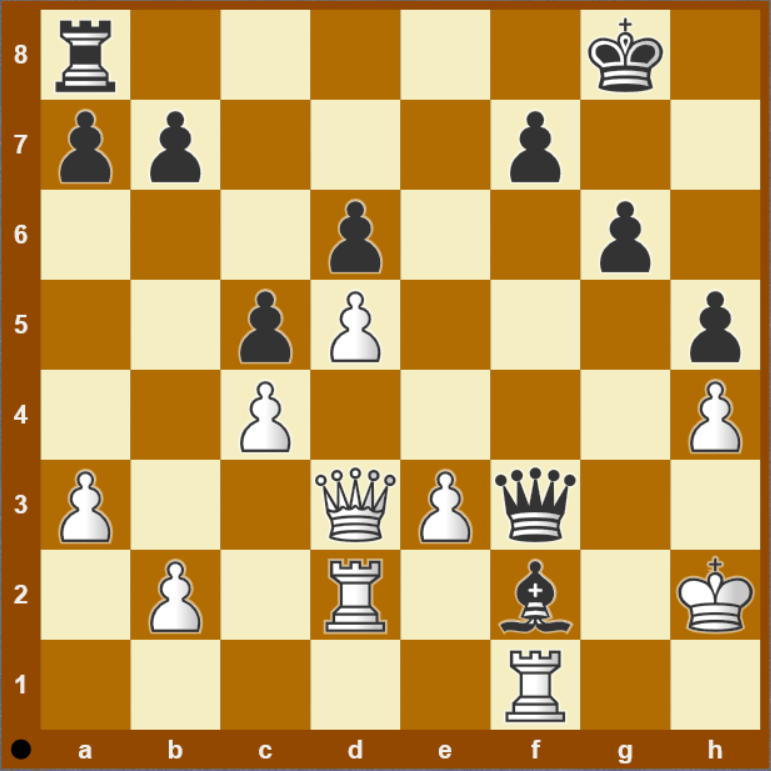 Zwart aan zet.
7/20/2023
Schaaklessen stap 2
10
Test-examen stap 2 : Mat in twee
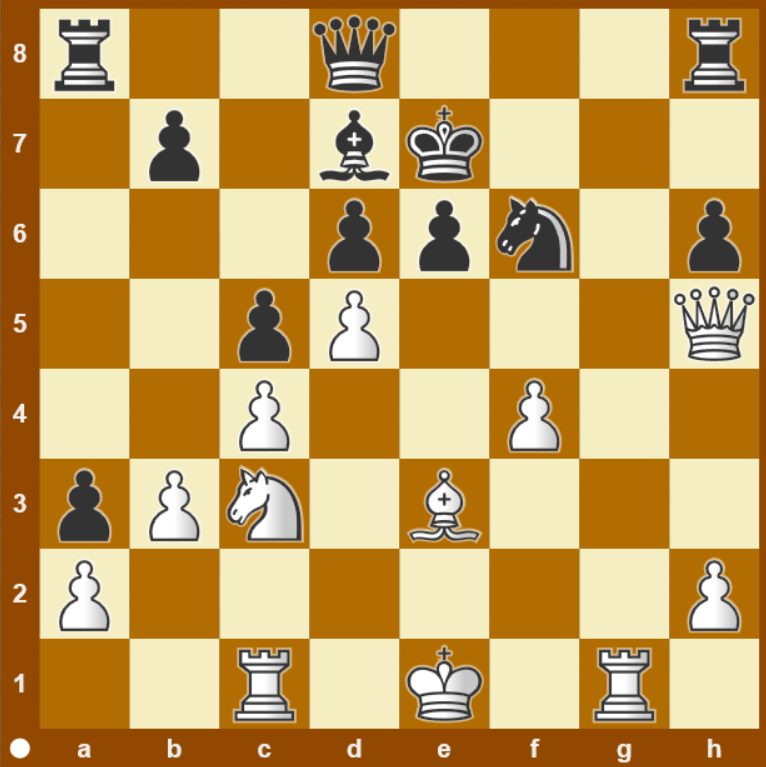 Wit aan zet.
7/20/2023
Schaaklessen stap 2
11
Test-examen stap 2 : Dubbele aanval: Paard
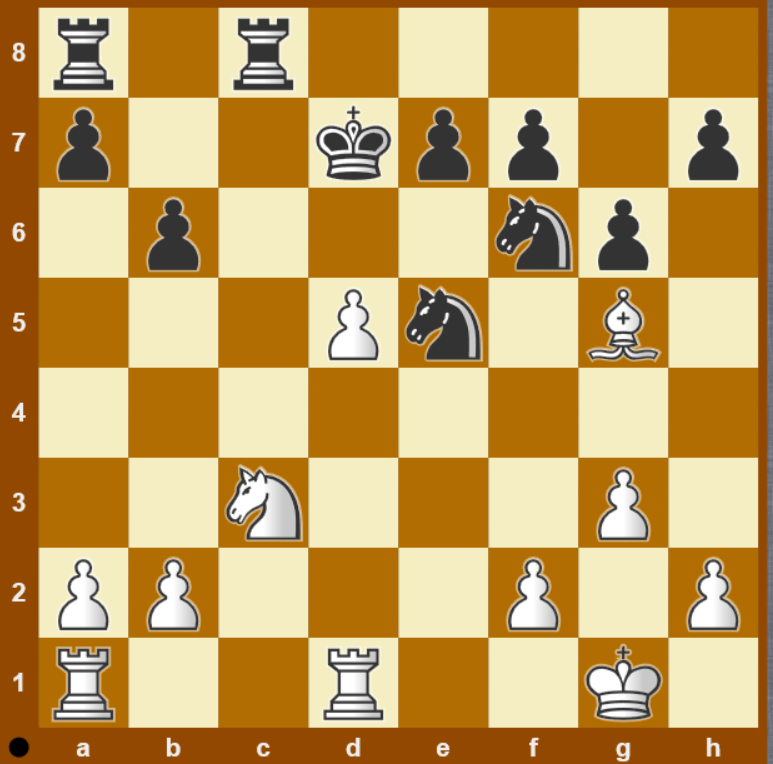 Zwart aan zet.
7/20/2023
Schaaklessen stap 2
12